In pairs, predict what the following code does
Download the folder from code/dice

Run the code. Does it do as you expected
Graphical User Interface - Tkinter
Learning objectives
Use images in graphics
Explore a dice
Use the Canvas widget to draw objects in a window.  
Create a moving object
Creating a dice app
Code for dice app
This is what you should get when you run the code, but because it is random you may have a different number of dots
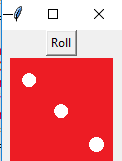 Investigate the code
Add comments to the code answering the following questions

Supposing you wanted to adapt the code for a 4-sided dice or a 10-sided dice what would you change?


Identify the callback function and where it occurs

Explain how the roll() subroutine works

Identify the widgets used

Explain what the pack() method does

Explain what the mainloop() method does
Dice images
dice=["dot1.png","dot2.png","dot3.png",\
       "dot4.png" ,"dot5.png","dot6.png" ]
Supposing you wanted to adapt the code for a 4-sided dice or a 10-sided dice what would you change?

Six images of dice like the one here have been created. For a 4-sided dice you would remove  dot5.png and dot6.png from the list.
For a 10-sided dice you would need to create more images for 7,8,9 and 10 dots and add them to the list. You can easily create them in any graphics package.  Save them in png format.
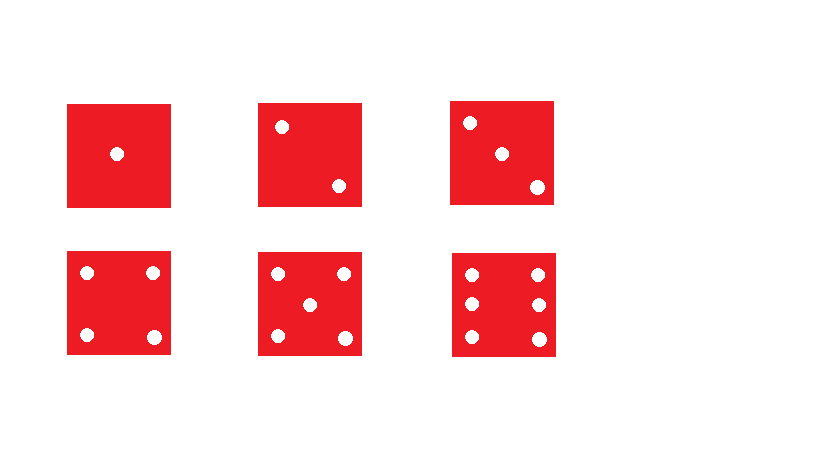 Investigate the code
Identify the callback function and where it occurs Line 10: roll is the call back function

Explain how the roll subroutine works. Dice is a list of images for the different side of a dice. Each time roll is called it randomly chooses an image from the list and displays in the Label widget
Investigate the code
Identify the widgets used. Button, Label and PhotoImage. PhotoImage allows an image to be displayed in Label and Button

Explain what the pack() method does. Adds the widgets to the window on top of one another.

Explain what the mainloop() method does. Puts the window in a continuous loop listening for events
Creating a bouncing ball
Creating a bouncing ball
In this example we are going to create a moving ball.  
We will introduce the use of Canvas which allows you to draw objects in a window.
Displaying a moving object means that we need to repeat the following steps: 
create the object in a different location to where it was previously, 
display the object for a short period of time, 
remove the object
Bouncing ball: Set up code
import time 
from tkinter import * 

# dimensions of canvas 
WIDTH=300 
HEIGHT=400 

# Create window and canvas 
window = Tk() 
canvas = Canvas(window, width=WIDTH,\
         height=HEIGHT, bg='white’) 
canvas.pack() 

# starting position of ball 
x = 0 
y = 10 

# distance moved each time step 
dx = 10 
dy= 10 

# diameter of ball 
ballsize = 30
Bouncing ball: Update code
# loop needed to update position
# of the ball every 50 ms 
while True: 
   x = x + dx 
   y = y + dy 

   # if ball get to edge then we need to 
   # change direction of movement 
   if x >= WIDTH-ballsize or x <= 0: 
      dx = -dx 
   if y >= HEIGHT-ballsize or y <= 0: 
      dy = -dy 

   # Create ball
   ball=canvas.create_oval(x, y, x+ballsize,\
        y+ballsize, fill="green") 
   # display ball 
   canvas.update() 
   canvas.after(50) 
   #remove ball 
   canvas.delete(ball) 

window.mainloop()
Download the code from:
code/bouncing_ball.py

This is what you should get when you run the code
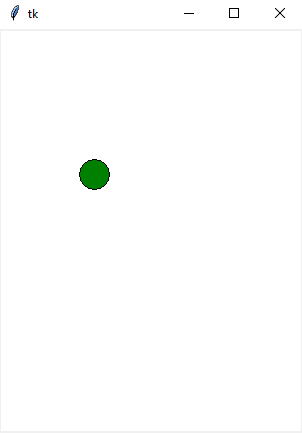 Modify
Change the colour of the background
Change the colour of the ball
Get more than one bouncing ball moving around
Extension: Get the balls bouncing off one another.
Make: Write a password generator using a GUI
Ask the user how many characters long
Uppercase and lowercase (yes /no)
Include numbers (yes / no)
Include symbols (yes / no)
Randomly generates a password

Extension:
Use grid instead of pack